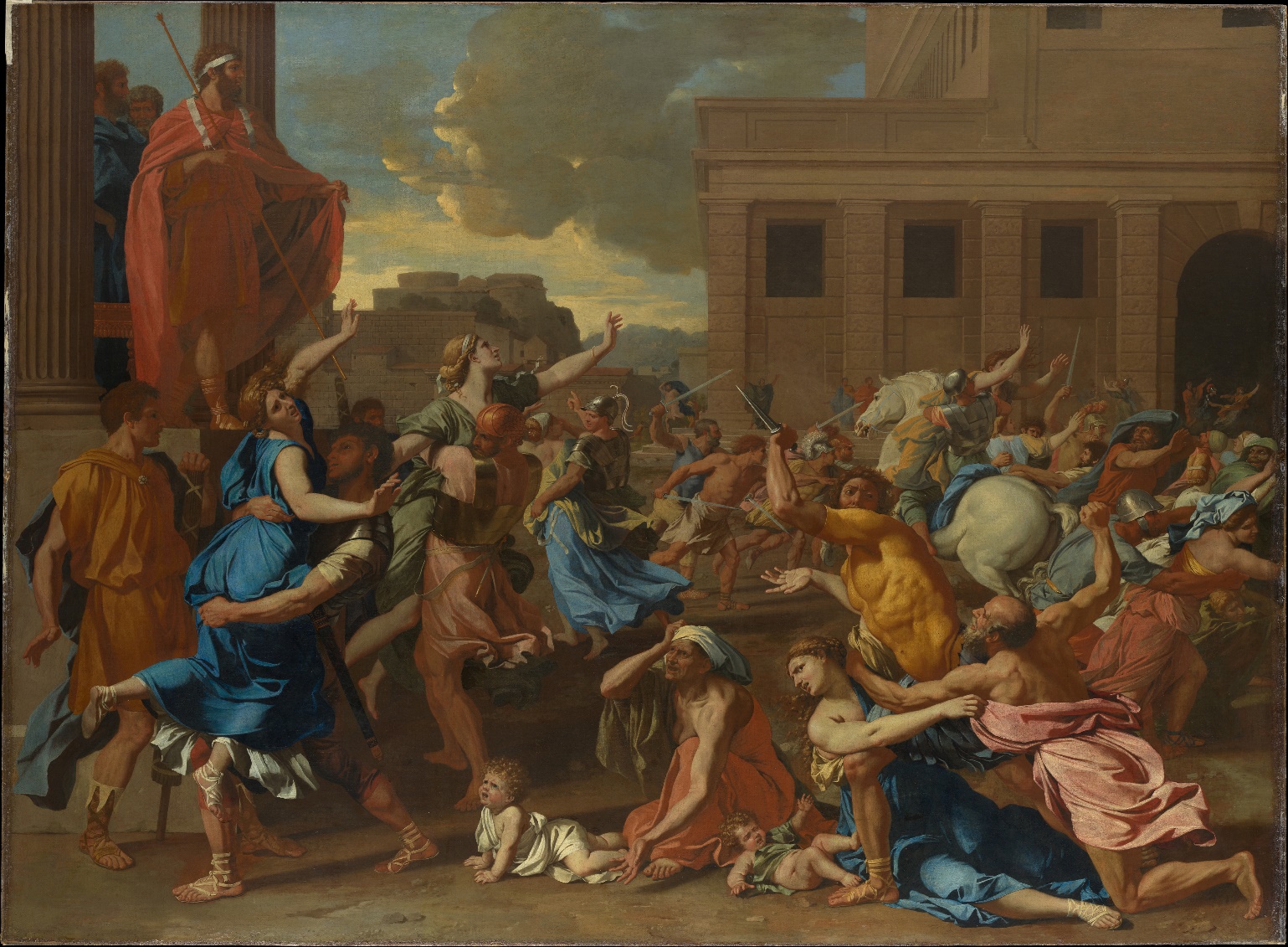 Zgodnie z rzymską mitologią, sąsiadujące z Rzymianami plemię Sabinów zostało zaproszone na igrzyska z zamiarem porwania młodych Sabinek, które miały być przeznaczone jako żony dla mężczyzn z najlepszych rodów rzymskich. Porwanie Sabinek doprowadziło do wojny, która ostatecznie została przerwana na prośbę porwanych kobiet
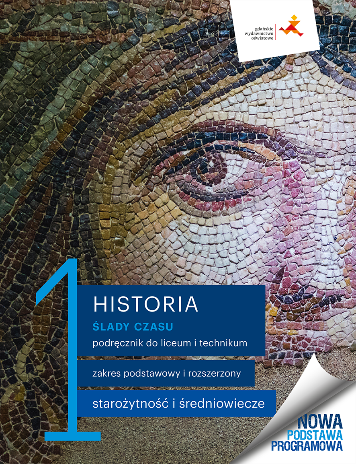 Powstanie i podboje starożytnego Rzymu
Cele lekcji
omówisz położenie i warunki naturalne panujące na Półwyspie Apenińskim
wyjaśnisz okoliczności powstania państwa rzymskiego
przedstawisz podboje rzymskie od III do II w. p.n.e.
NACOBEZU
odpowiesz na pytanie: Jak funkcjonowała armia rzymska przed i po reformach Gajusza Mariusza?
wymienisz prowincje wchodzące w skład Imperium Romanum
przedstawisz skutki podbojów rzymskich
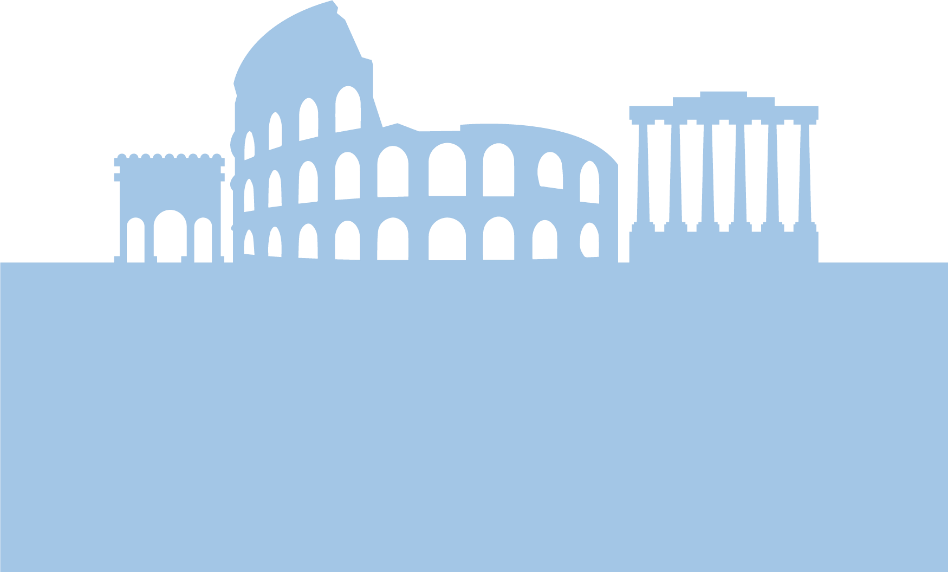 Półwysep Apeniński – warunki naturalne i zasoby
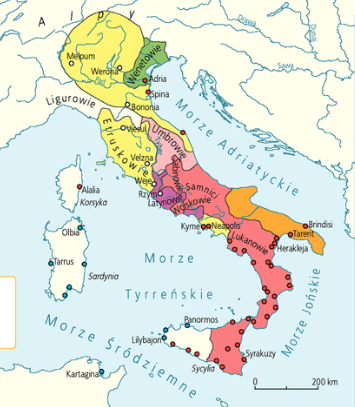 położenie
południowa Europa
Italia
zróżnicowany pod względem ukształtowania powierzchni
otoczony morzami Tyrreńskim, Śródziemnym, Jońskim i Adriatyckim
niewiele surowców naturalnych
głównie kamień
dobre warunki do rozwoju rolnictwa
zboża
winorośl
Italia w VIII–V w. p.n.e.
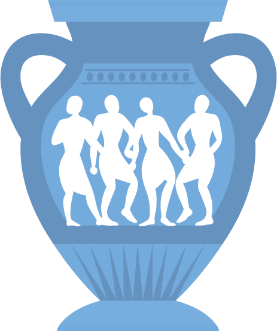 oliwki
figi
Półwysep Apeniński – mieszkańcy
część północno-zachodnia
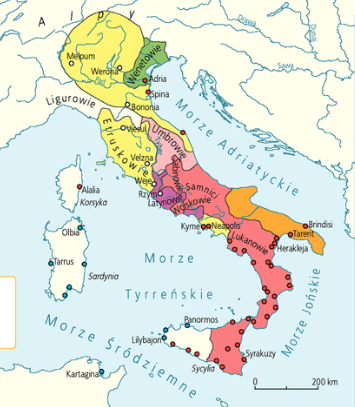 Etruskowie
część środkowa
plemiona italskie
Samnici
Wolskowie
Latynowie
część południowa
Grecy
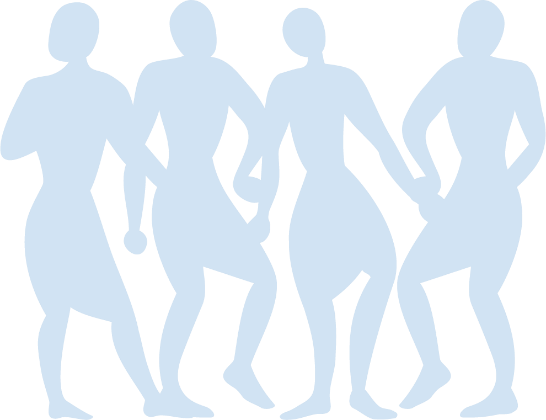 Italia w VIII–V w. p.n.e.
Powstanie Rzymu
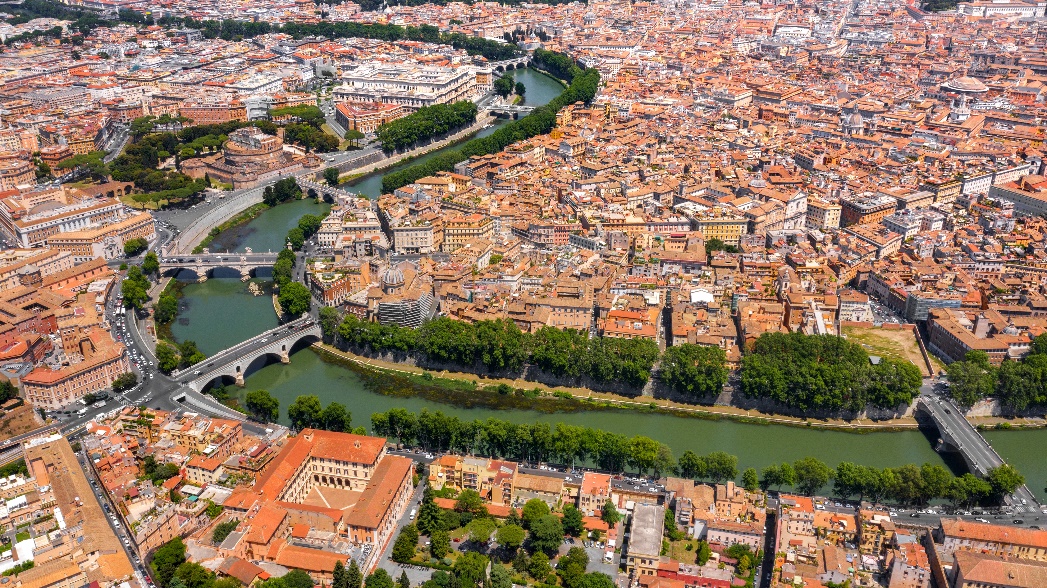 legendarna data założenia miasta to 753 r. p.n.e.
Rzymianie za swojego protoplastę uważali Eneasza, bohatera z Troi
od niego mieli wywodzić się Romulus i Remus
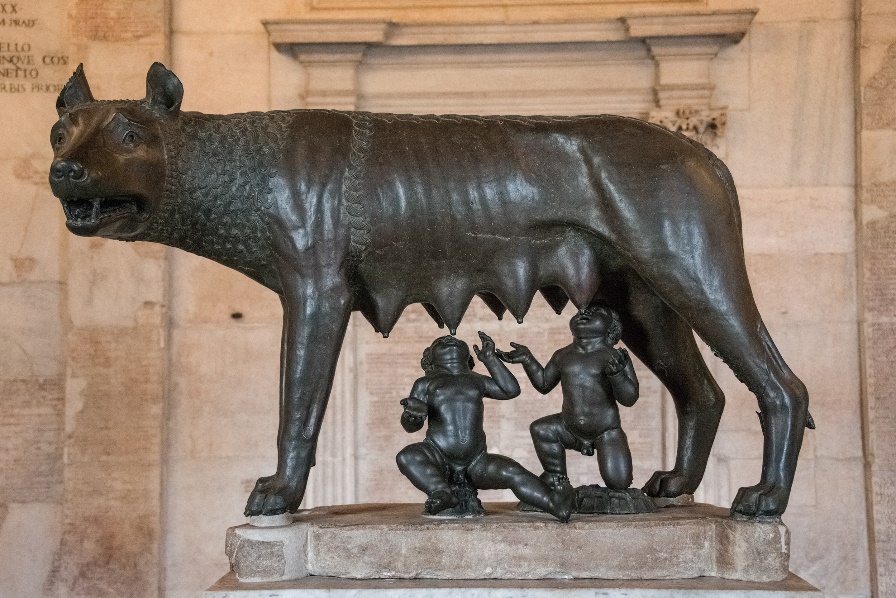 Widok na współczesny Rzym i przepływającą przez miasto rzekę Tyber
według badań archeologicznych Rzym powstał w okresie, o którym mowa w legendzie o założeniu miasta
miasto umiejscowione na siedmiu wzgórzach nad rzeką Tyber
skrzyżowanie ważnych szlaków handlowych
Zgodnie z legendą bliźniacy – Romulus i Remus – byli dziećmi kapłanki Westy oraz boga wojny Marsa. Puszczone z nurtem Tybru w wiklinowym koszyku dzieci znalazła i wykarmiła wilczyca. Potem odnalazł je pasterz, który wziął bliźnięta do domu i wychował jako własne dzieci
obok znajdowało się miejsce pozyskiwania soli
Armia rzymska
dla ludzi z niższych warstw społecznych wojsko stało się szansą na karierę i godne życie
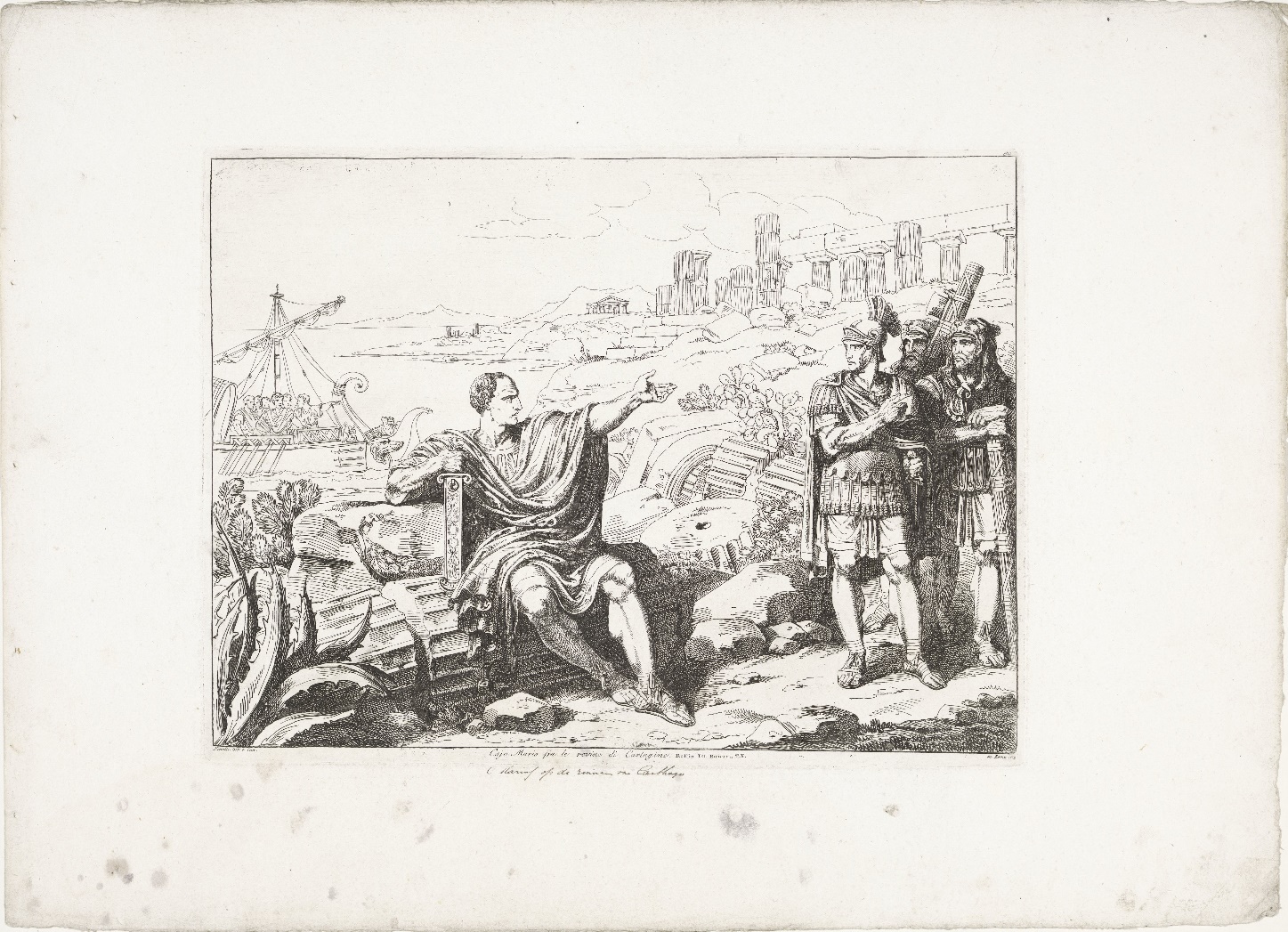 żołnierz po zakończeniu służby otrzymywał na własność ziemię na podbitych terenach
struktura armii
legion podstawową jednostką bojową
dzielił się na kohorty i centurie
walczyła w nim piechota
Wyobrażenie Gajusza Mariusza siedzącego w ruinach Kartaginy
sformowana w trzy linie
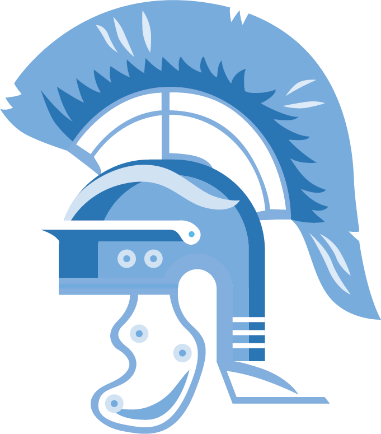 od VI w. p.n.e. miała charakter pospolitego ruszenia
koniec II w. p.n.e. – reformy Gajusza Mariusza
w ich wyniku wykształciła się armia zawodowa
służba trwała co najmniej 16 lat
żołnierz otrzymywał wynagrodzenie i ekwipunek
Podboje rzymskie w Italii
wojny z Samnitami
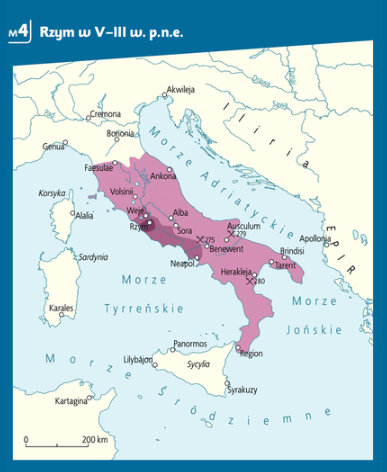 zakończone w 290 r. p.n.e.
wojny z Etruskami
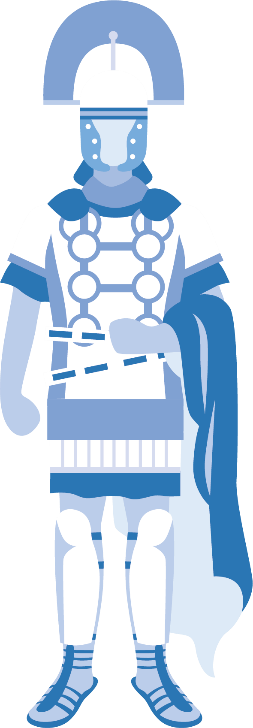 do III w. p.n.e. większość ich miast została pokonana i podporządkowana
walki o Tarent – grecką kolonię
wojna z Pyrrusem (280–275 r. p.n.e.)
272 r. p.n.e. – kapitulacja Tarentu
264 r. p.n.e. – zajęcie Volsinii – ostatni etap podboju Italii
Podboje rzymskie w Italii
I wojna punicka – 264–241 r. p.n.e.
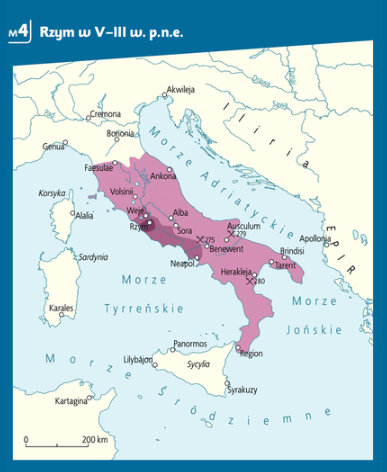 rywalizacja z Kartaginą – państwem w północnej Afryce
wojnę zapoczątkowała inwazja rzymska na Sycylię
241 r. – porażka Kartaginy
Rzymianie opanowali Sycylię, Sardynię i Korsykę.
Wojny punickie
dowódca rzymski Scypion Afrykański przenosi wojnę na tereny Kartagińczyków
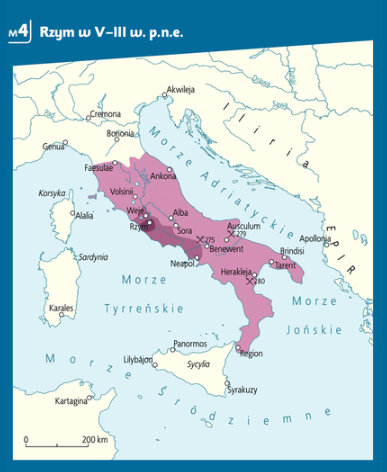 202 r. p.n.e. – klęska Kartaginy pod Zamą
pokój
Kartagina utraciła wszystkie posiadłości poza Afryką Północną
zachowała dziesięć okrętów wojennych
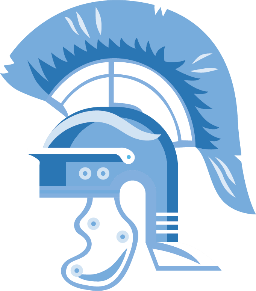 otrzymała zakaz prowadzenia działań wojennych poza Afryką Północną, a na jej terenie wyłącznie za zgodą Rzymu
musiała zapłacić wysoką kontrybucję
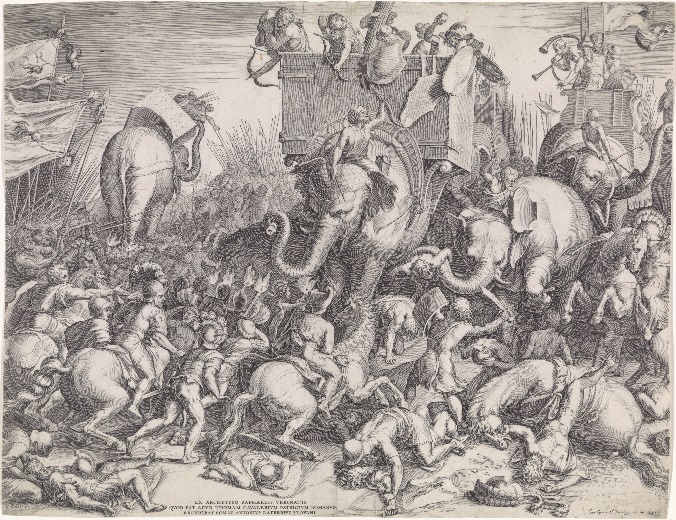 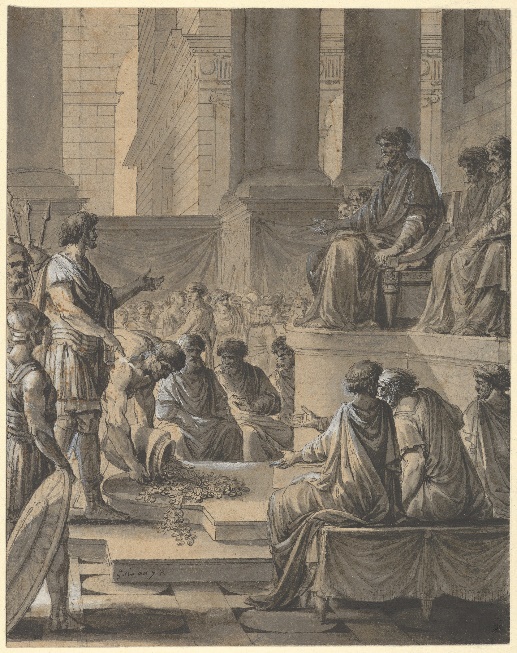 II wojna punicka – 218–201 r. p.n.e.
dążenie Kartaginy do odwetu na Rzymie
pretekstem zajęcie przez Kartaginę sprzymierzonego z Rzymem Saguntu
218 r. p.n.e. – początek wyprawy Hannibala do Italii
216 r. p.n.e. – klęska Rzymian pod Kannami
Hannibal (po lewej) przed senatem Kartaginy
Wyobrażenie bitwy pod Zamą stoczonej między siłami Kartaginy dowodzonymi przez Hannibala a Rzymianami dowodzonymi przez Scypiona Afrykańskiego
Wojny punickie
Obraz prawdopodobnie przedstawia zdobycie Kartaginy przez Korneliusza Scypiona Aemilianusa (znanego jako Scypion Afrykański Młodszy) w 146 r. p.n.e. Zajęcie miasta przez Rzymian zakończyło okres potęgi Kartaginy
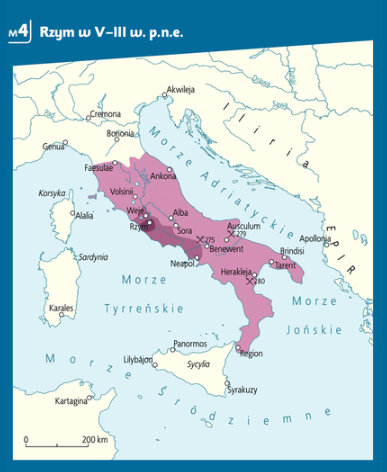 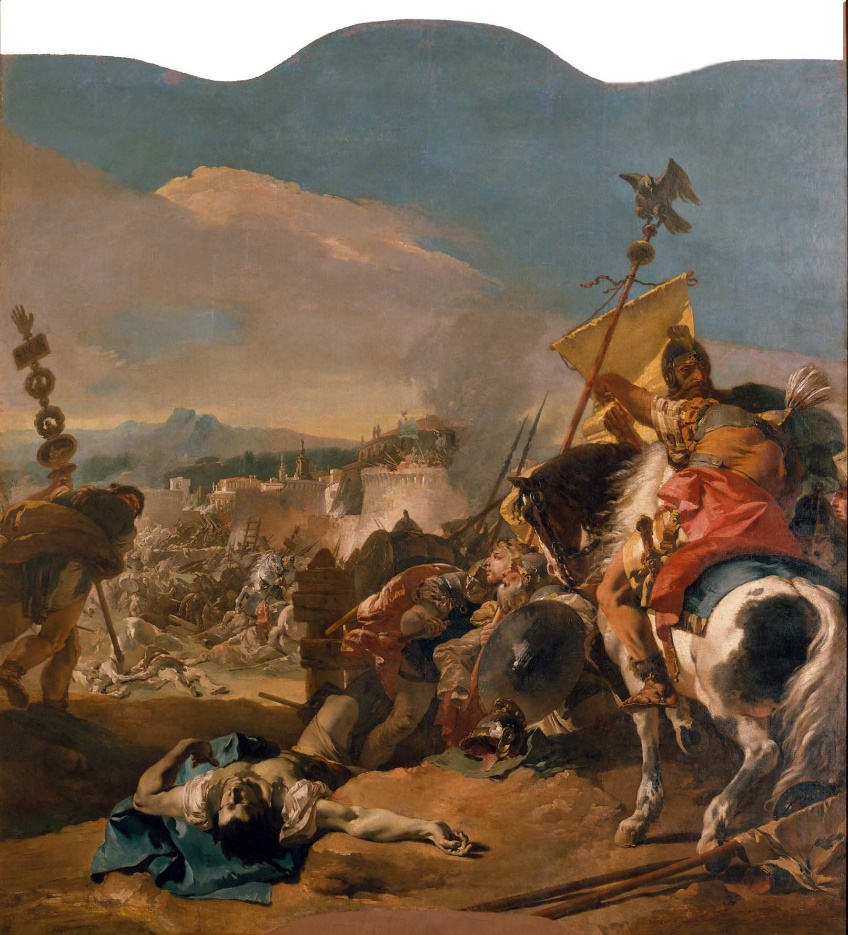 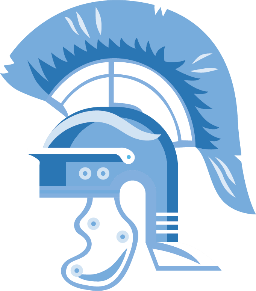 III wojna punicka – 149–146 r. p.n.e.
przyczyną dążenie Rzymu do pozbycia się Kartagińczyków
146 r. p.n.e. – Rzymianie zdobyli i zburzyli miasto, a mieszkańców sprzedali w niewolę
218 r. p.n.e. – początek wyprawy Hannibala do Italii
216 r. p.n.e. – klęska Rzymian pod Kannami
Podbój Grecji
215 r. p.n.e. – początek konfliktu między Rzymem a Macedonią
przyczyną poparcie przez Macedonię Kartaginy
168 r. p.n.e. – zwycięstwo Rzymian w bitwie pod Pydną
upadek państwa macedońskiego
Obraz przedstawia triumf w Rzymie rzymskiego dowódcy Aemiliusa Paulusa, który pokonał króla Perseusza Macedońskiego pod Pydną w 168 r. p.n.e. Wódz rzymski jedzie w triumfie na złotym wozie, za nim podążają więźniowie, w tym Perseusz z rodziną.
Rzymianie podporządkowali sobie greckie polis
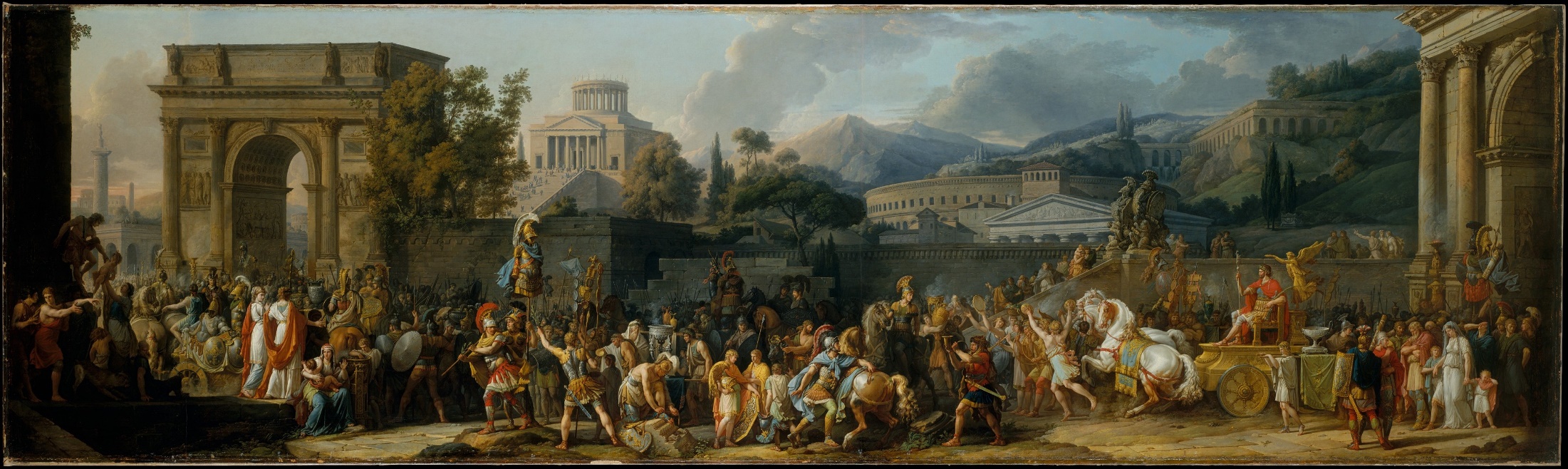 Skutki podbojów
II w. p.n.e. – Rzym największym państwem na świecie
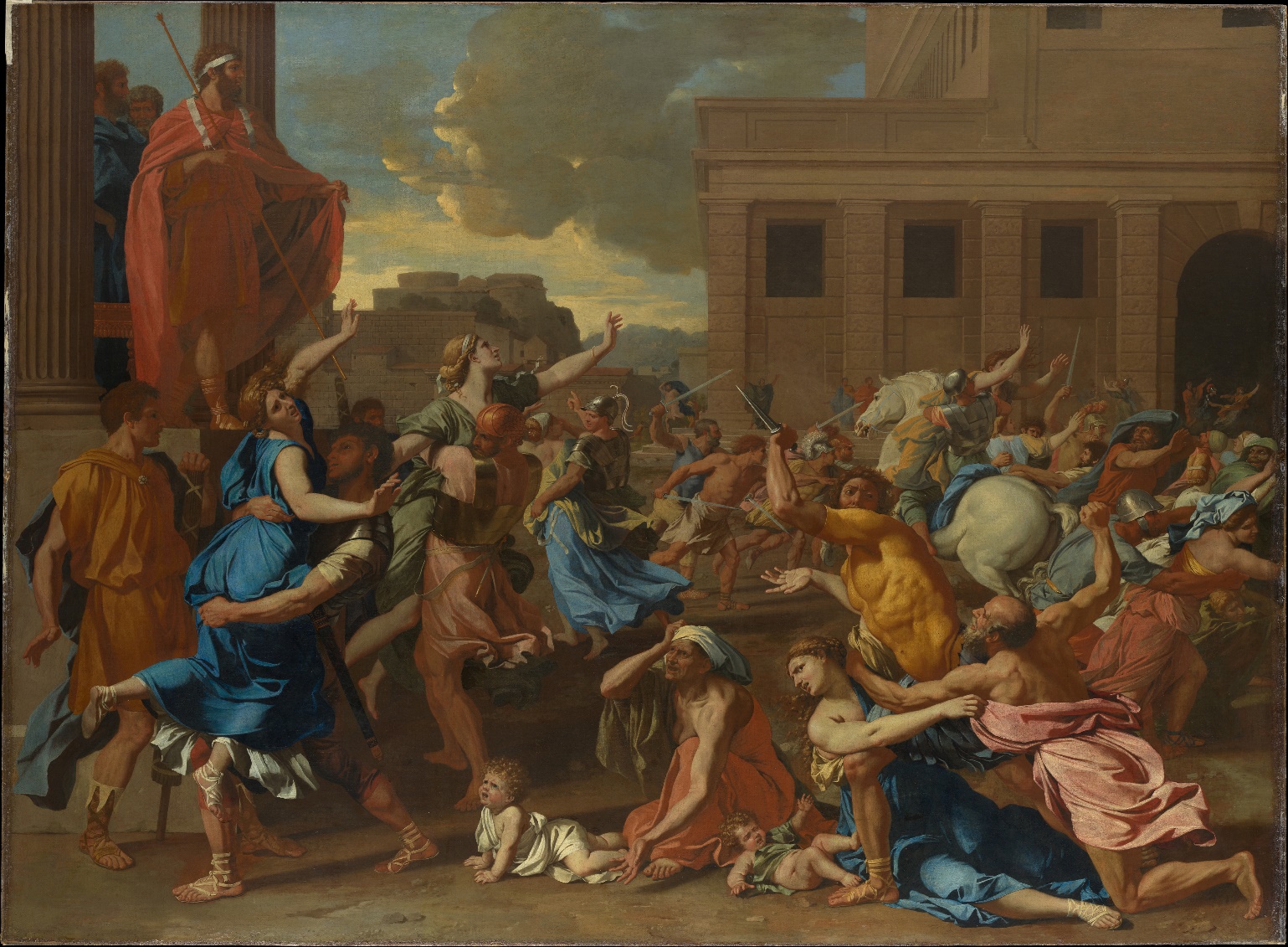 obejmował Italię, Sycylię, Sardynię, Korsykę, północne wybrzeża Afryki, Macedonię, Grecję, Galię Przedalpejską, Pergamon i Hiszpanię
tereny podzielone na prowincje
zarządzali nimi namiestnicy
źródło pieniędzy, surowców naturalnych, żywności i niewolników
powstało Imperium Romanum
lepiej traktowani mieszkańcy terenów podbitych na obszarze Półwyspu Apenińskiego
część tych obszarów Rzymianie włączyli w granice Rzymu, a mieszkańcom nadali rzymskie obywatelstwo
na pozostałych obszarach sytuacja ludów podbitych była mniej korzystna
traktowani przez Rzymian jako potencjalni rywale
Zgodnie z rzymską mitologią, sąsiadujące z Rzymianami plemię Sabinów zostało zaproszone na igrzyska z zamiarem porwania młodych Sabinek, które miały być przeznaczone jako żony dla mężczyzn z najlepszych rodów rzymskich. Porwanie Sabinek doprowadziło do wojny, która ostatecznie została przerwana na prośbę porwanych kobiet